Esperienze di gestione degliOpen Data negli Enti pubblici di Ricerca
Mario Locati (INGV), Alessandra Giorgetti (OGS), Angela Saraò (OGS) Roberta Vigni (ISPRA)
Con il contributo di
Elisabetta Poltronieri (ISS), Paola Carrabba (ENEA), Monica Sala (ENEA), Daniela Palma (ENEA),Dario Pilori (INRIM), Emanuela Secinaro (INRIM), Carlo Cipolloni (ISPRA), Simona Olivadese (ISPRA),Riccardo Scano (CREA), Vincenzo Patruno (ISTAT), Marco Biagetti (INAPP), Cristian Mezzetti (CNR),Stefano Cozzini (AREA SCIENCE PARK), Stefano Bianco (INFN), Riccardo Smareglia (INAF).
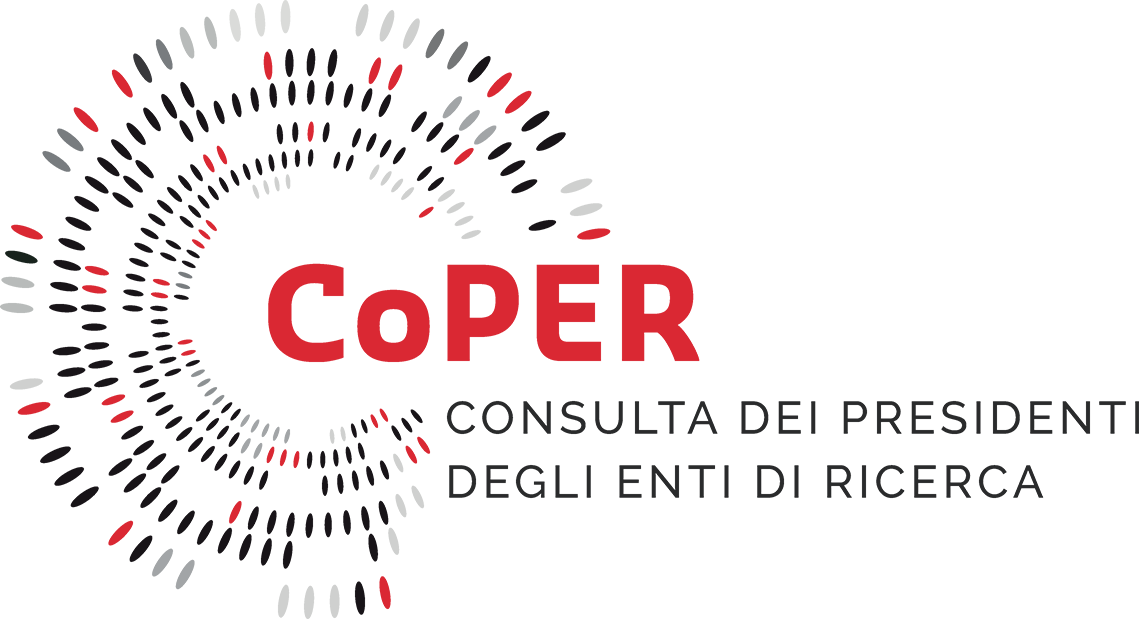 Gruppo Open Science
Indice
Open Science e Open Data
Governare la condivisione di Open Data
Panoramica sulle attuali politiche Open Data
Sfide nell’attuazione delle politiche Open Data
Conclusioni
2
1. Open Science e Open Data
Il paradigma dell’Open Science come guida alla gestione dei dati
Il paradigma dell’Open Science mira a una condivisione
piena, libera, efficiente, efficace, affidabile e duratura
dei prodotti della ricerca scientifica in un’ottica multidisciplinare secondo il principio
as Open as possible, as Closed as necessary
I principi FAIR caratterizzano gli Open (Research) Data
Findable, Accessible, Interoperable, Reusable
I principi FAIR vanno intesi nella loro accezione informatica:
chi compie un’azione potrebbe essere un software in modo autonomo,
senza che l’azione sia necessariamente innescata da una persona.
3
1. Open Science e Open Data
Principi FAIR, condizione per la condivisione dei dati
Findable	Esistono molteplici standard di metadati, solo parzialmente sovrapponibili	Più i metadati sono ricchi di informazioni, più i motori di ricerca sono precisi		Necessario usare identificativi univoci, gli stessi dati sono accessibili da più canali
Accessible	I dati devono poter essere recuperabili direttamente dagli utilizzatori (umani e non)	La privacy degli utilizzatori va rispettata, ridurre al minimo il tracciamento
Interoperable	Esistono molteplici standard per codificare i dati e vari standard di servizi web	Oltre a condividere file è utile adottare servizi web per i dati dinamici
Reusable	L’utente va informato sui termini di utilizzo dei dati tramite una licenza standard	La licenza CC BY 4.0 è consigliata e vincola l’utente a citare la fonte
I moderni software che gestiscono gli archivi di dati svolgono tutte le funzioni in un’unica soluzione.In caso di archivi distinti può essere utile dotarsi di un catalogo di metadati.
4
2. Governare la condivisione di Open Data
Il legislatore detta modi e tempi per la condivisione dei dati
Il 2019 è uno spartiacque nello scenario legislativo riguardante i dati della ricerca.
Prima	Direttiva europea per il riutilizzo dell’informazione del settore pubblico	Public Sector Information (PSI) Directive	Ampio margine di libertà di gestione per gli enti titolari dei dati
Dopo	Direttiva 2019/1024 recepita in Italia nell’novembre del 2021	Ridotto margine di libertà di gestione per gli enti titolari dei dati
Forte spinta europea (e nazionale) a creare il Digital Single Market che avrà ricadute sulle attività economiche, deve essere possibile sfruttare liberamente i dati della ricerca.
L’European Open Science Cloud (EOSC) Market Place è un primo e concreto esempiodella direzione intrapresa esplicitamente dalla European Research Area (ERA).
5
2. Governare la condivisione di Open Data
Dotarsi di una politica dedicata agli Open Data è utile e necessario
Il legislatore fornisce una serie di indicazioni normative di carattere generale.
Gli enti adattano le indicazioni alla propria struttura dotandosi di una Politica dei Dati.
Si individua un soggetto istituzionale preposto all’attuazione della Politica dei Dati.
Si creano (o adattano) strumenti gestionali funzionali alla gestione dei dati- per utenti interni ed esterni (es. archivi di dati);- per finalità di ricerca e amministrative (es. cataloghi di metadati, DMP);- conformi a standard tecnologici internazionali.
Si adattano i processi interni per adeguarli alla Politica dei Dati, ad esempio:- specifici articoli dedicati ai dati negli accordi di collaborazione;- pianificazione triennale delle attività;- monitoraggio e auto-valutazione delle attività e degli obiettivi.
6
2. Governare la condivisione di Open Data
Alcune tipologie di dati richiedono una gestione specifica
Oltre alla condivisione per finalità di ricerca, alcuni dati devono soddisfare vincoli giuridici e tecnicie devono adottare strumenti, codifiche e canali istituzionali già formalizzati a livello governativo.
Il sottoinsieme di “dati di elevato valore” è definito nella Direttiva Europea 2019/1024e suddiviso nelle seguenti categorie tematiche:
Dati geospaziali
Dati relativi all'osservazione della terra e all'ambiente
Dati meteorologici
Dati statistici
Dati relativi alle imprese e alla proprietà delle imprese
Dati relativi alla mobilità
7
2. Governare la condivisione di Open Data
Strumenti utili per la definizione di una politica dei dati
Le linee guida dell’Agenzia per l’Italia Digitale (AgID) sono vincolanti per tutta la PA:
aiutano a districarsi nel complesso ambito normativo e gestionale
forniscono utili suggerimenti sia su aspetti organizzativi sia tecnologici
regole valide per tutta la Pubblica Amministrazione, richiedono un adattamento
E’ necessario un percorso formativo per dirigenti, ricercatori e tecniciperché essere conformi ai principi FAIR ha ricadute sulla pianificazione (es. DMP),sul modo di fare ricerca e su aspetti amministrativi e legali.
Per governare l’Open Science, è utile collegare tra loro tutti i tipi di prodotti della ricerca,le persone e le organizzazioni coinvolte e i progetti finanziatori.
Attenzione: realizzare un archivio di dati non è solo una questione tecnologica,richiede piano di gestione e sostenibilità (personale e fondi) su base almeno decennale.
8
3. Panoramica sulle attuali politiche Open Data degli EPR
Differenze tra enti vigilati e non vigilati dal MUR
La conoscenza reciproca nel Gruppo Open Science della CoPER è all’inizio.
Esistono sicuramente delle differenze tra enti vigilati e non vigilati dal MUR.
Alcuni caratteri specifici:
partecipazione al sistema di valutazione ANVUR(non tutti devono sottostare alla regola “publish or perish”)
priorità e meccanismi di funzionamento della Ricerca
sistemi e interlocutori legati ai finanziamenti
La finalità di condividere Open Data è un punto in comune.
9
3. Panoramica sulle attuali politiche Open Data degli EPR
Sondaggio sulla gestione istituzionale degli Open Data (preliminare)
10
4. Sfide nell’attuazione delle politiche Open Data
Canali di condivisione distinti per i diversi prodotti della ricerca
Peer-review and
publication process
Paper
Published
(DOI paper + DOI data)
Paper
may take a long time(from months up to years)
Research or Monitoring
Activities
Findings
short time
(meta)Data published
(DOI Data)
Data
Paper
ResearchActivity
Findings
Output Data
11
4. Sfide nell’attuazione delle politiche Open Data
Lo scoglio della mancata valutazione dei dati
La condivisione dei dati in modo FAIR richiede nuove competenze e professionalitàche sono oggi scarsamente disponibili o assenti.
I ricercatori devono sopperire a questa assenza di figure specifiche e dedicatema le attività necessarie non sono valutate ai fini dell’avanzamento di carriera.
Condividere i dati conformemente ai principi FAIR è oneroso
per i ricercatori	richiede dedizione, tempo e nuova formazione
per le infrastrutture	richiede l’adozione di nuovi standard tecnologici
per l’ente		richiede la sostenibilità nel lungo periodo,	    		sia in termini di risorse umane che finanziaria
12
4. Sfide nell’attuazione delle politiche Open Data
Mancano sistemi di valutazione dei dati
Non c’è un processo standardizzato di peer-review per la pubblicazione dei dati (vedi Zenodo).
Non sono ancora disponibili metodi consolidati e standardizzati di valutazione dei dati.
Senza un sistema di metriche oggettive e facilmente misurabili (Key Performance Indicators)è arduo pretendere l’adozione di un sistema di valutazione dei dati.
Vista la crescente importanza di EOSC, è sempre più necessario poter misurare aspetti come:
il grado di FAIRness (valutazione ex-ante)
l’impatto verso l’utente (valutazione ex-post)
Quanti e quali utenti ne ricavano beneficio? Che tipo e grado di beneficio?
Le informazioni per un uso consapevole dei dati erano sufficienti e chiare?
L’uso dei dati è avvenuto coerentemente alla loro natura e nei limiti della loro attendibilità?
E’ stato complicato usare i dati nel proprio workflow?
Ci sono state ricadute negative a causa della disponibilità dei dati?
13
Conclusioni
EOSC sta creando le premesse per rendere i dati scientifici sempre più aperti e utilizzabili.
Il legislatore (EU/ITA) sta regolamentando modalità e tempi della condivisione dei dati.
Soddisfare le condizioni per condividere Open Data esige molteplici azioni su piani diversi.
L’uso corretto dei dati è ancora poco diffuso (es. citazione dei DOI) nei processi della ricerca.
Governare gli Open Data a livello istituzionale richiede nuove professionalità e fondi dedicati.
Il panorama degli enti di ricerca è variegato, alcuni sono più avanti su alcuni aspetti.
In questa fase è fondamentale condividere le esperienze:serve uno sforzo per documentare il percorso di gestione degli Open Data in ciascun ente.
14
Grazie per l’attenzione!
Domande?
Per il GdL CoPER Open Science conper.openscience@lists.infn.it
mario.locati@ingv.it
agiorgetti@ogs.it
asarao@ogs.it
roberta.vigni@isprambiente.it
15